Product Packaging
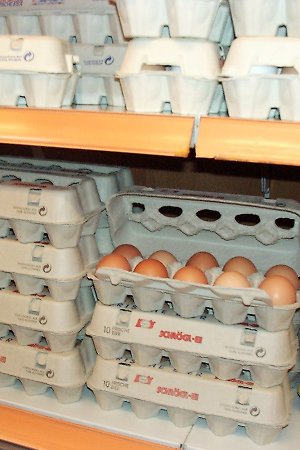 Physical ______ or ______Functions:
Provides Information
Nutrition, ______, hazards, ______, how to open
______
Shipping, ______, display, ______
Promote and ______
Point of ______
____________ to the package and brand
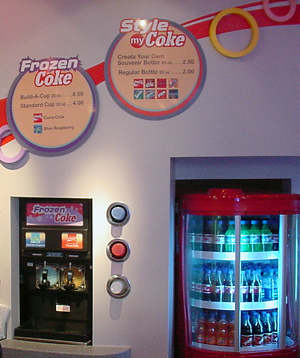 Product Packaging
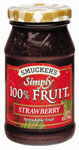 ______
Define product identity
 
 
Smuckers checkered lid for jellies and preserves
Ensure safe use
______, tamper resistant, ______f
Meet customer needs
______
Bulk
______
microwaveable
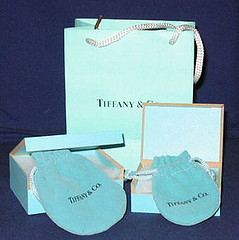 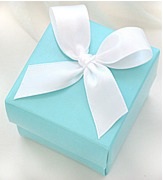 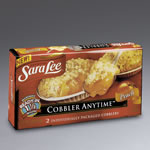 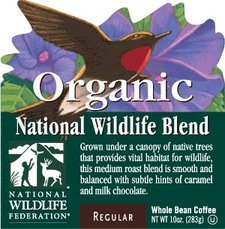 Contemporary Packing
______
Promote social or political issues
Ben & Jerry’s- rainforest
The Body Shop- Amnesty International
Risk:  ______

______
Less wasteful
Reusable, recyclable
______
Socially conscious consumer will pay more
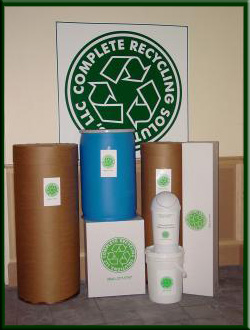 Package Labeling
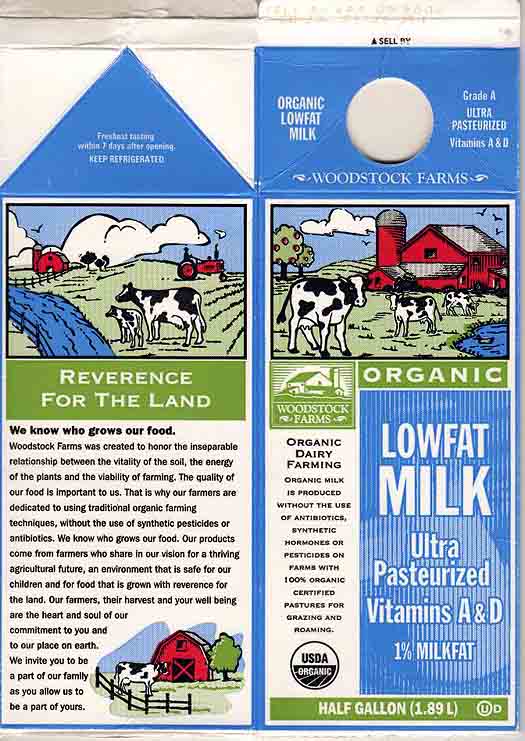 Functions:
___________________
__________________
Contains:
Brand and trade marks/names
Ingredients
Directions
Special promotional messages
Claims/Marketing
Brand Name
Directions for use
Name of Manufacturer
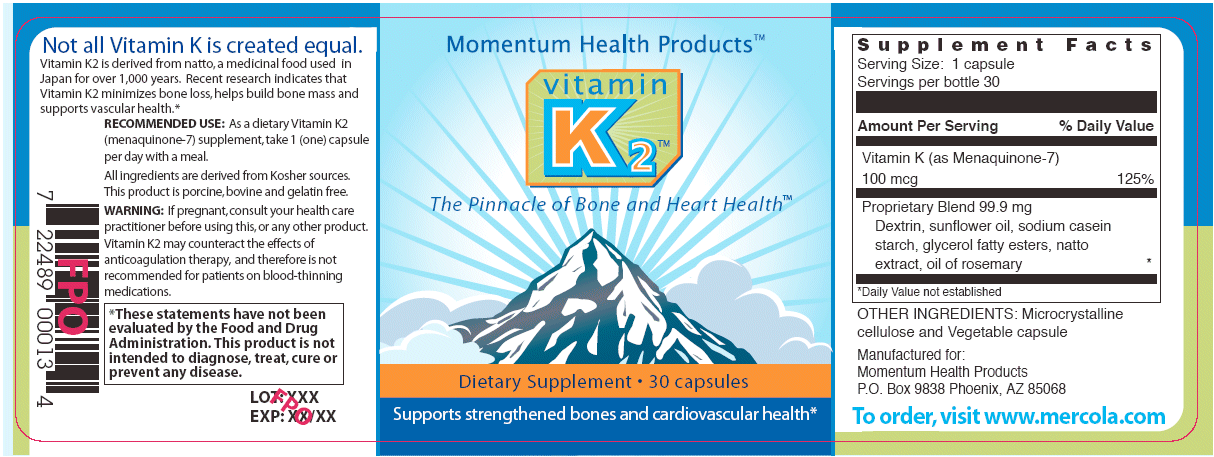 Safety
Address of manufacturer
Size
Type of Product
Barcode
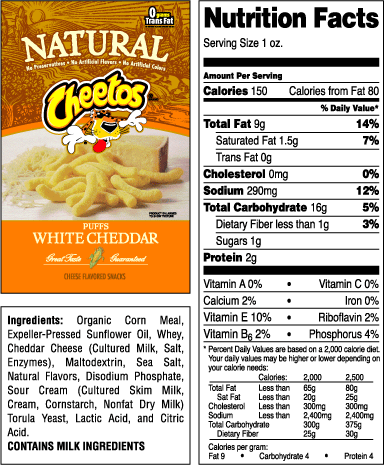 Package Labeling
Anything labeled "free" must only contain tiny amounts of the ingredient in each serving. For example, "trans-fat free" or "fat-free" products can have only 0.5 mg of trans fats or fat.
One serving of a "low-fat" food can have a maximum of 3 grams of fat. 
A serving of a "low-calorie" food can have a maximum of 40 calories. 
A serving of a food labeled "reduced" must have 25% less of the ingredient (such as fat) than a serving of the regular version. 
One serving of a "light" food must have 50% less fat or 1/3 fewer calories than the regular version.
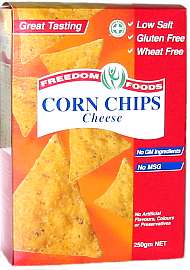 Protective Laws
____________ ______ (1966)
Protects from deceptive labeling
__________________
Requires health warnings
Alcohol
cigarettes